PACIFIC 4 / RTOG 3515
Cliff Robinson, MD (PI)
Washington University in St. Louis
@SBRT_CR
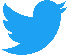 NRG Summer 2020 Lung Committee
07/17/20
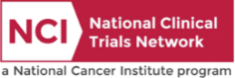 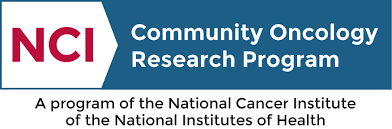 @NRGOnc
NRG Oncology
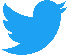 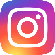 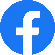 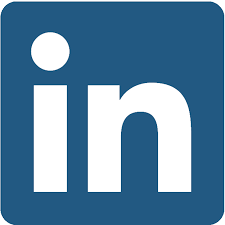 Disclosures
Stock – Radialogica
Research Grants – Varian, Elekta, Merck
Consulting – Astra Zeneca, EMD Serono
Speaking – Varian, ViewRay
NRG-XXXX
Increasing Use of SBRT for Early NSCLC
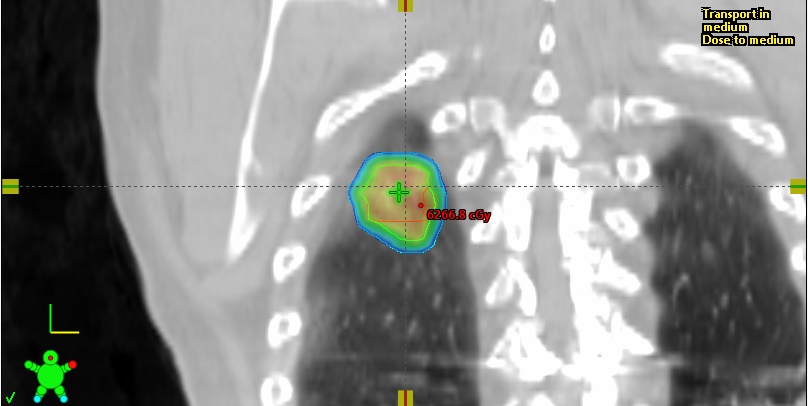 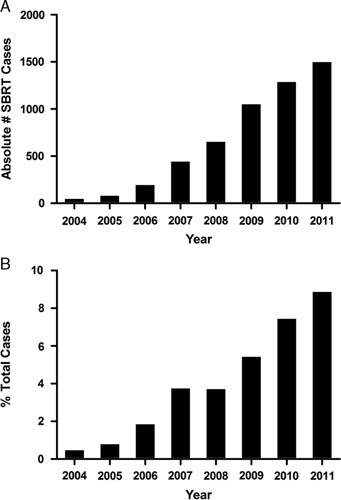 Corso, et al Am J Clin Oncol 2017
SBRT Failures Increase With Size
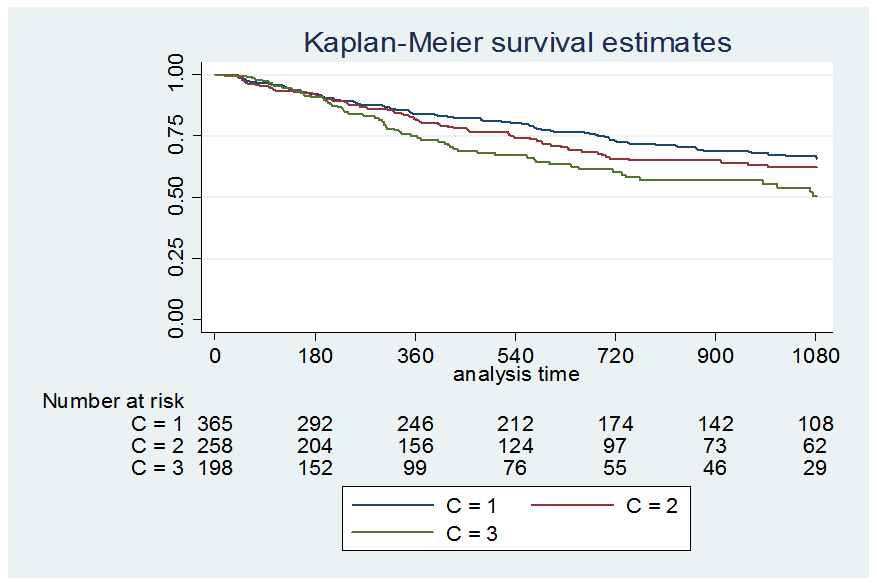 n=821
Washington University - Unpublished
NCCN Guidelines - NSCLC
IB: 	Peripheral T2a, N0
I: 	Central T1-2a, N0
II: 	T1-2ab, N1; T2b, N0
IIB: 	T3, N0
IA: 	Peripheral T1abc, N0
5
Adjuvant therapy after SBRT?
Effective adjuvant therapy needed
Cytotoxic chemo NCCN Category 2B recommendation for “high risk” based on surgical data.  
Challenging in frail SBRT population
Immunotherapy well tolerated in Stage III and IV population…
PACIFIC – CRT +/- durva for stage III
713 pts, 2:1 randomized
Durva q2wk 10 mg/kg or placebo up to 12 mo
PFS	17.2 mo vs. 5.6 mo
OS 	NR vs. 28.7 mo
Well tolerated
G3/4 AEs – 30.5% vs. 26.1%
Pulmonary – 4.8% vs. 2.6%
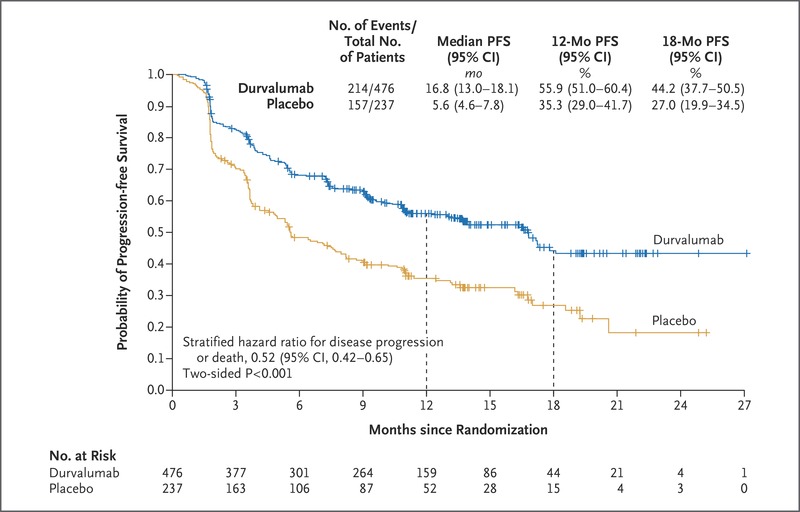 mPFS 16.8 mo vs. 5.6 mo
mOS NR vs. 28.7 mo
Antonia et al, NEJM 2018
Scientific Rationale SBRT + IO
Radiation therapy  Immunogenic cell death
Higher fraction doses (SBRT)  increased antigen release and uptake by APCs, increased T cell priming in draining lymph nodes
Increased T cell infiltration into TME
Upregulation of PD-L1 expression
SBRT
Triggers or augments antigenic antitumour response
Anti-PD-L1
Acts to preserve ongoing immune responses by blocking an immunosuppressive signal, PD-L1
Enhanced antitumour activity by improving local control and decreasing systemic spread
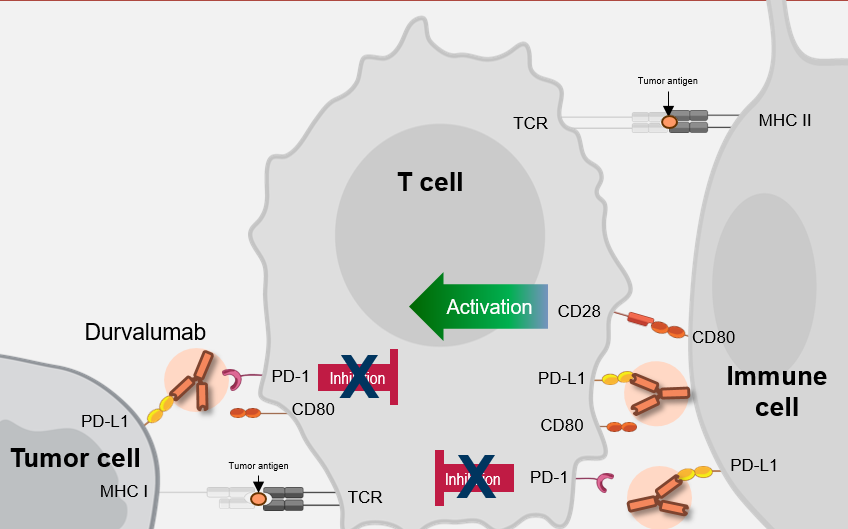 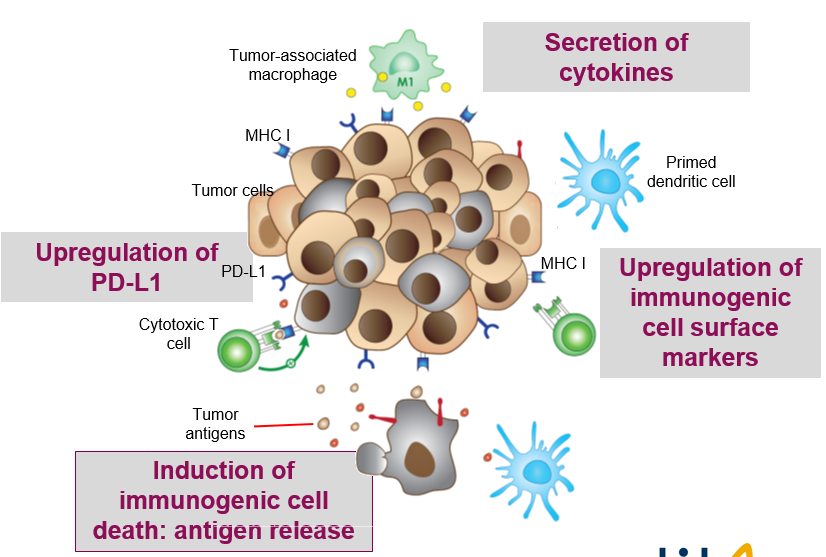 Daly ME, et al. J Thorac Oncol. 2015;10(12):1685-1693, 
Kaur P, Asea A. Front Oncol. 2012;2:191, 
Deng L, et al. J Clin Invest. 2014;124(2):687-695, 
Stewart R, et al. Cancer Immunol Res 2015;3:1052-62
[Speaker Notes: IO + SBRT  may augment response to SBRT, reduce recurrence risk through systemic action on subclinical sites of disease]
Early Clinical Data Shows Safety Signal
iSABR (MDACC)
rPh2
SBRT +/- nivo
SBRT w/nivo => nivo (7 total)


N=92/145
2xG2 RP, 1xG3 dyspnea
No pt discontinue therapy from AE
iSABR (UCLA)
Ph1/rRh2
SBRT +/- durva
Durva x 1 => SBRT => durva (4 mo)


Ph1 (N=15)
No SAEs, go to rPh2
UC Davis
Ph1/Ph2 expansion
SBRT + atezo
Atezo x 2 => SBRT w atezo => atezo x 3 (6 total) 

3+3 (3mg/kg, 10mg/kg 1200 mg flat)
Ph1 (N=15)
1xG3 rash DLT @ 10mg/kg
RP2D 1200 mg, N=5
No other SAEs to date
PACIFIC-4 / RTOG 3515
Inclusion Criteria
Clinical Stage I/II node negative (T1 – T3 N0)
Medically inoperable or refuse surgery 
ECOG PS 0-2
All comers for histology and PDL-1 status
Sync/Metach allowed
Up to 28 Days
Primary Endpoint: PFS (BICR)

Key Secondary Endpoint:
OS 
Lung Cancer Mortality
N=630
530 T1c-T3
100 T1a/b
1:1
Durva 1500mg q 4 wks x 24 mos
Patient Screening

Baseline Scan

Submit Tumor Samples

Collect Baseline ctDNA
SOC definitive SBRT
R
Placebo q 4 wks x 24 mos
SBRT Dose Reflects Int’l Variability
50-60 Gy/8, 50-55 Gy/5, 
42-48 Gy/4, 54 Gy/3
PACIFIC-4 International Enrollment
FSI 03/2019
97 randomized
14 Countries, ~200 sites
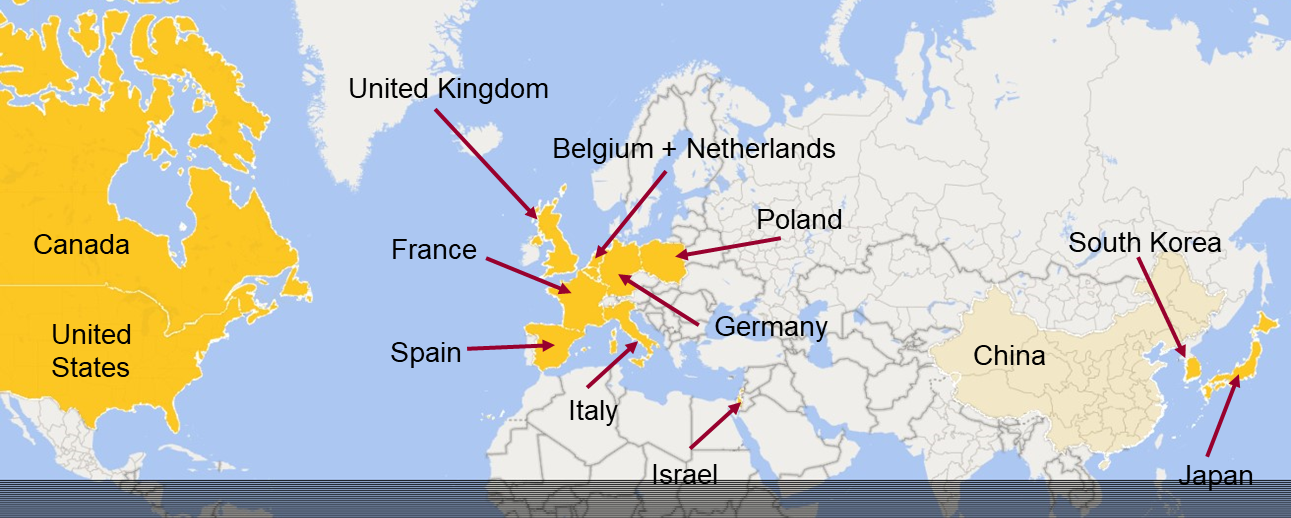 International QA/QC
Ohri et al (JNCI, 2013)
Credentialing
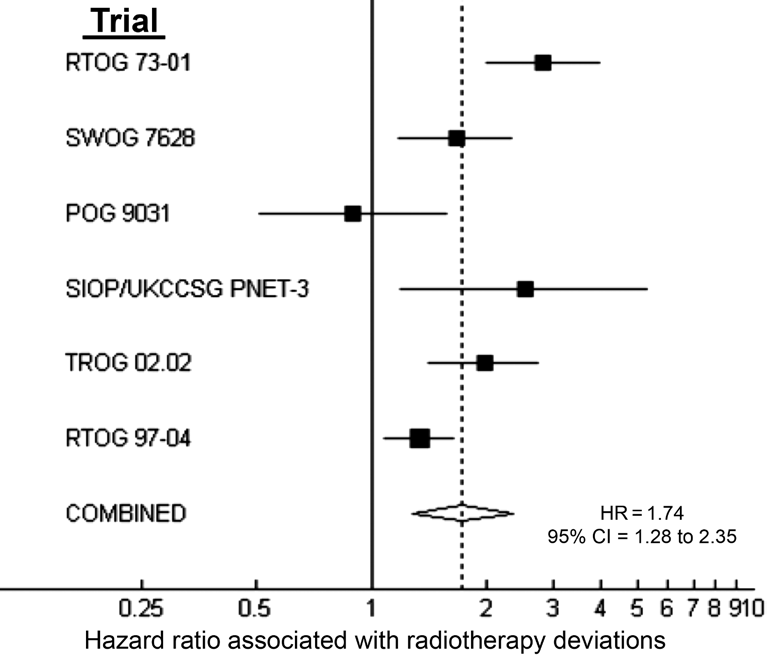 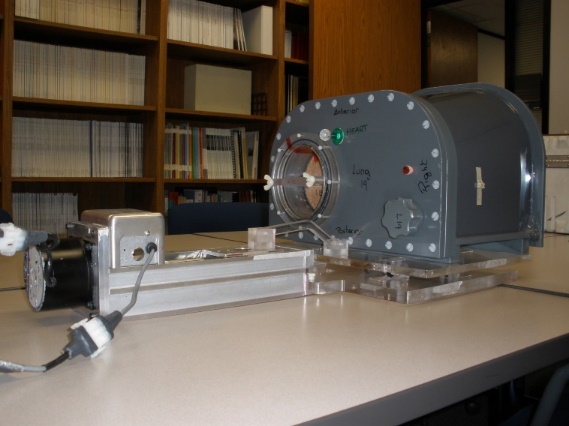 1.74
X
Mortality
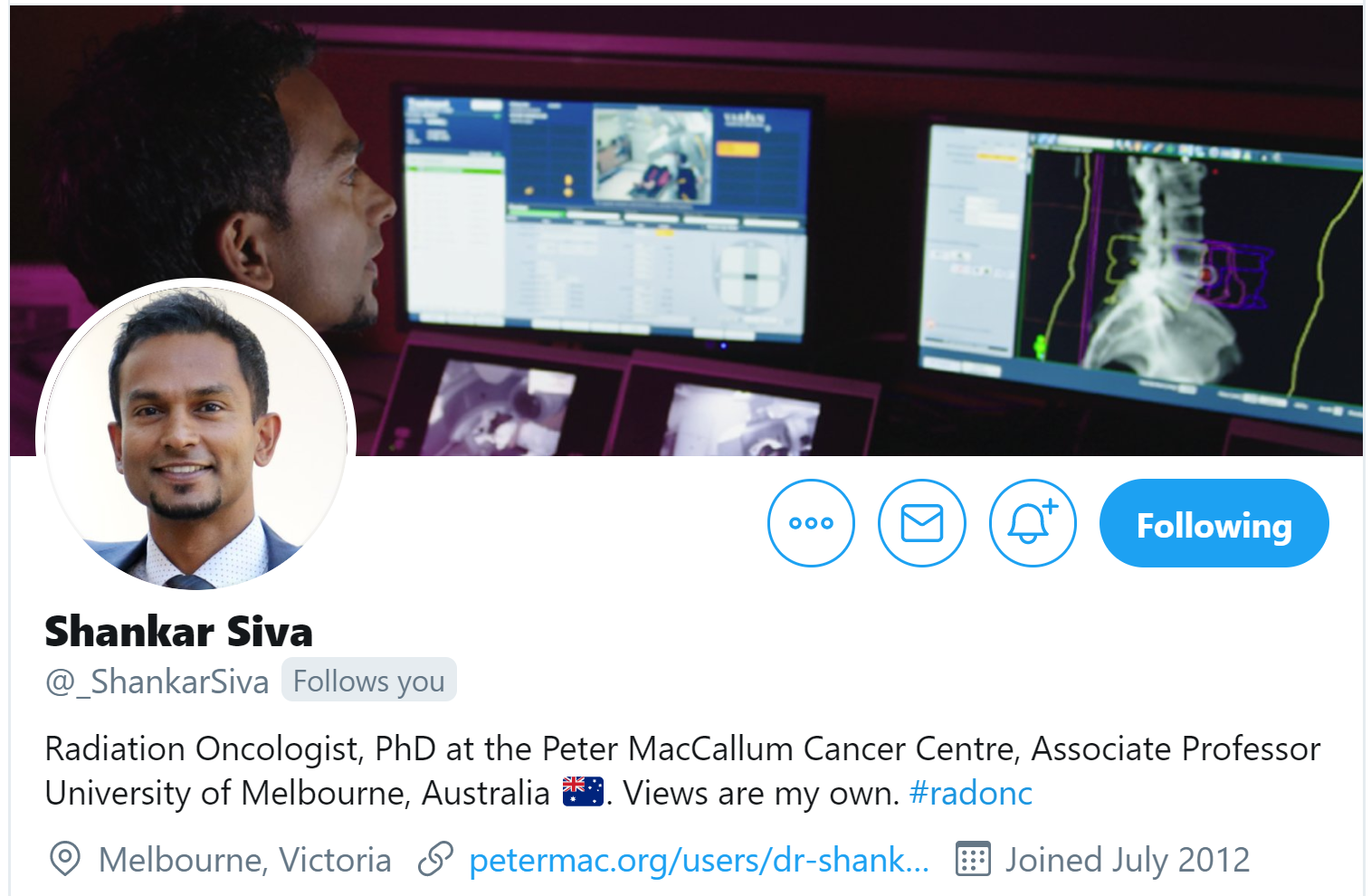 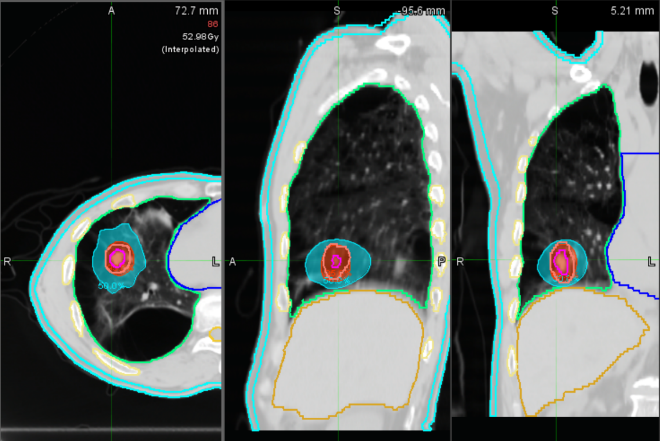 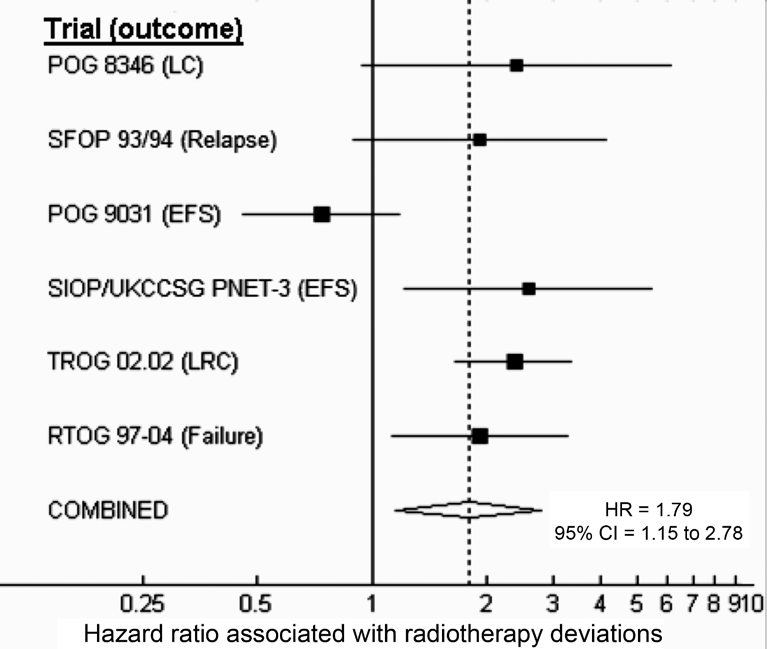 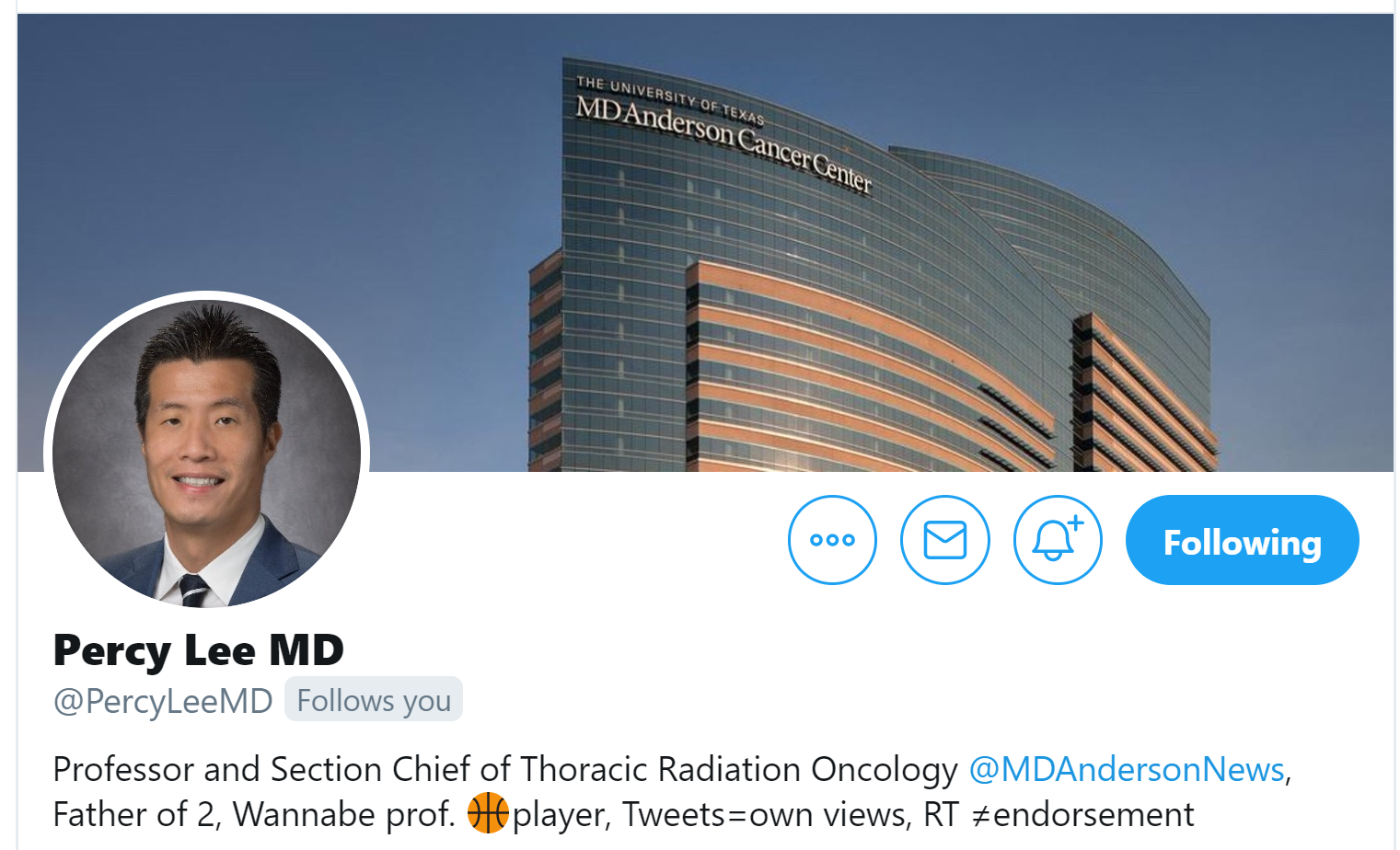 1.79
X
Recurrence
Plan QA
Predictors of failure – ctDNA?
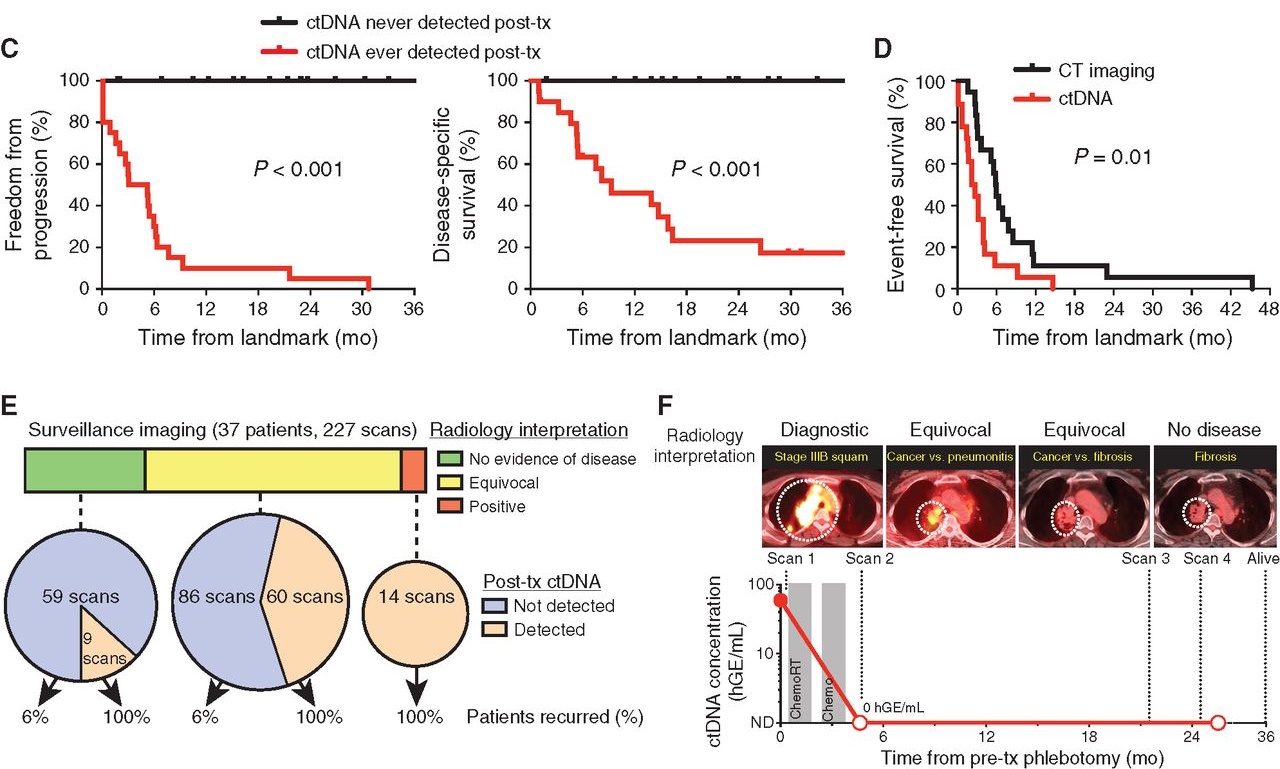 Chaudhuri et al, Cancer Disc 2017
Thank You!
@SBRT_CR
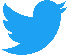